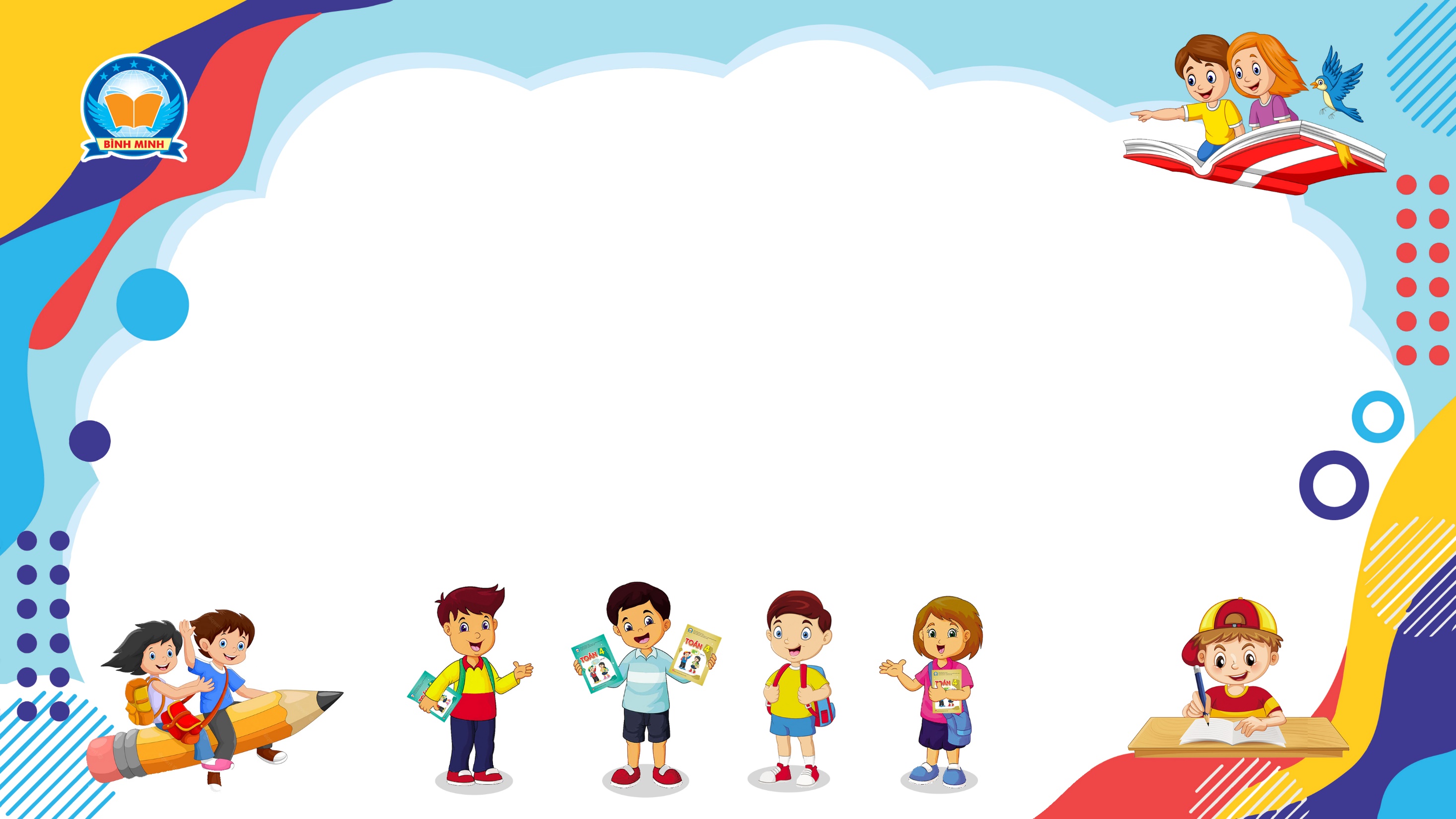 Bài 11
TÌM SỐ TRỪ
(Sách giáo khoa Toán 3 - Tập một – Trang 16)
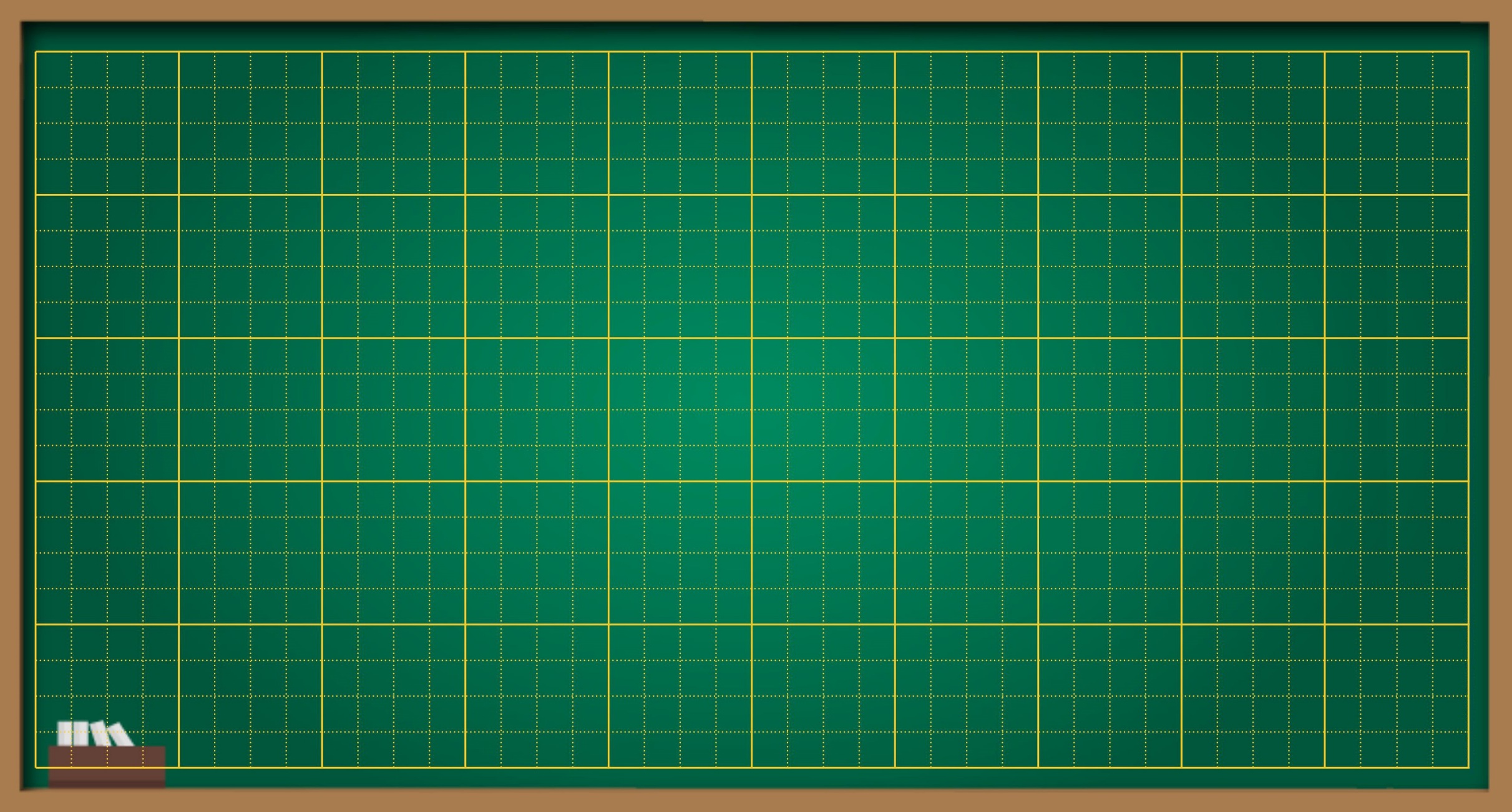 Thứ … ngày … tháng … năm ….
Bài 11
Tìm số trừ
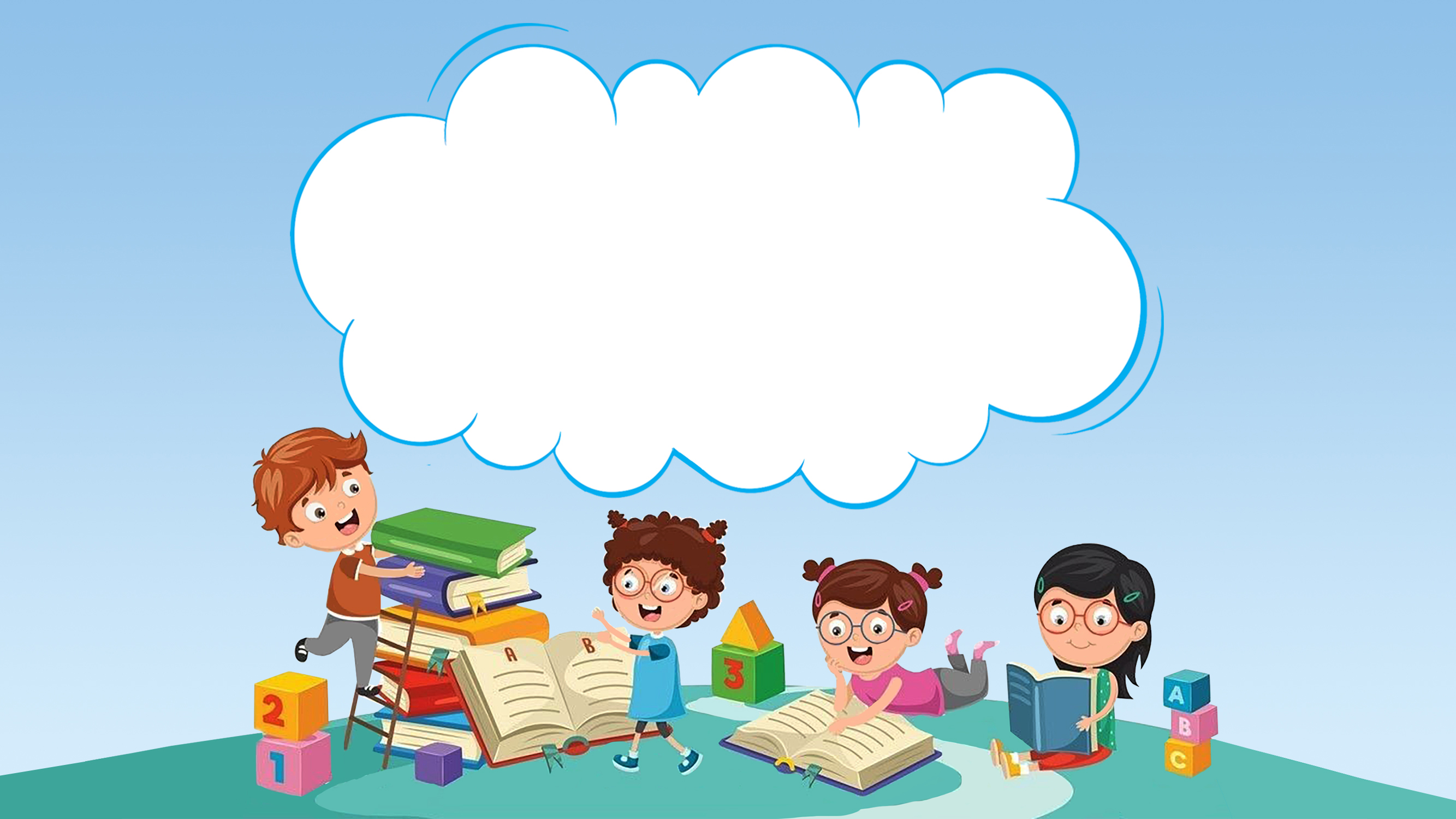 THỰC HÀNH
LUYỆN TẬP
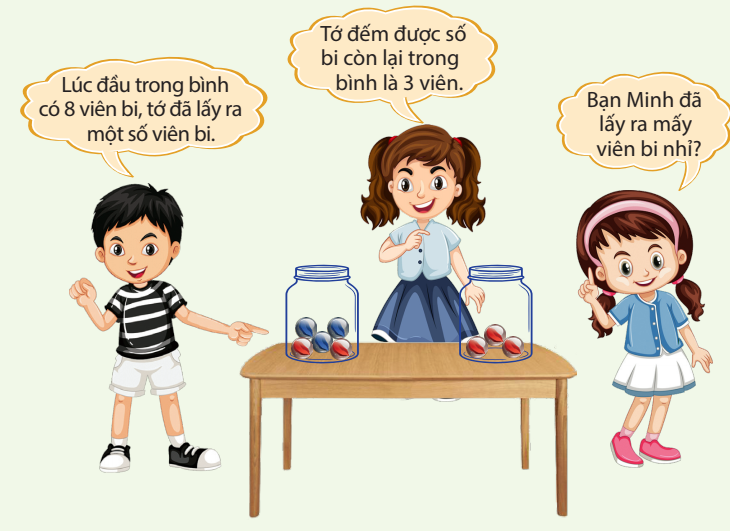 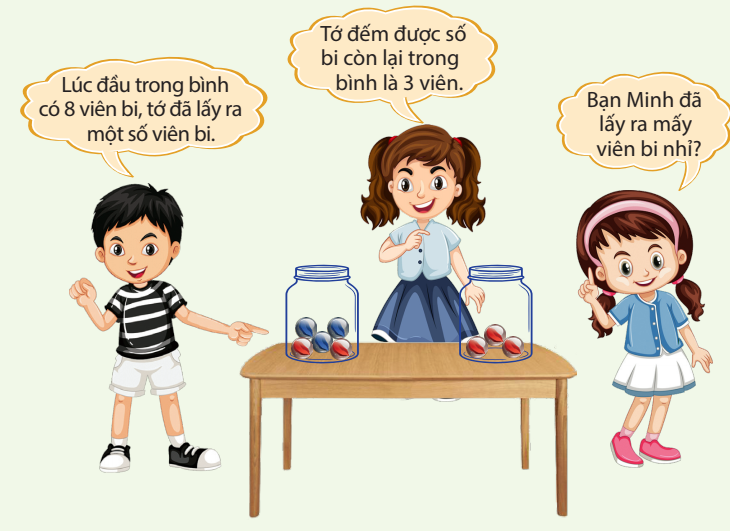 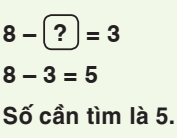 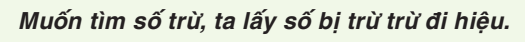 Bài tập
6
12
9
32
13
210
21
3
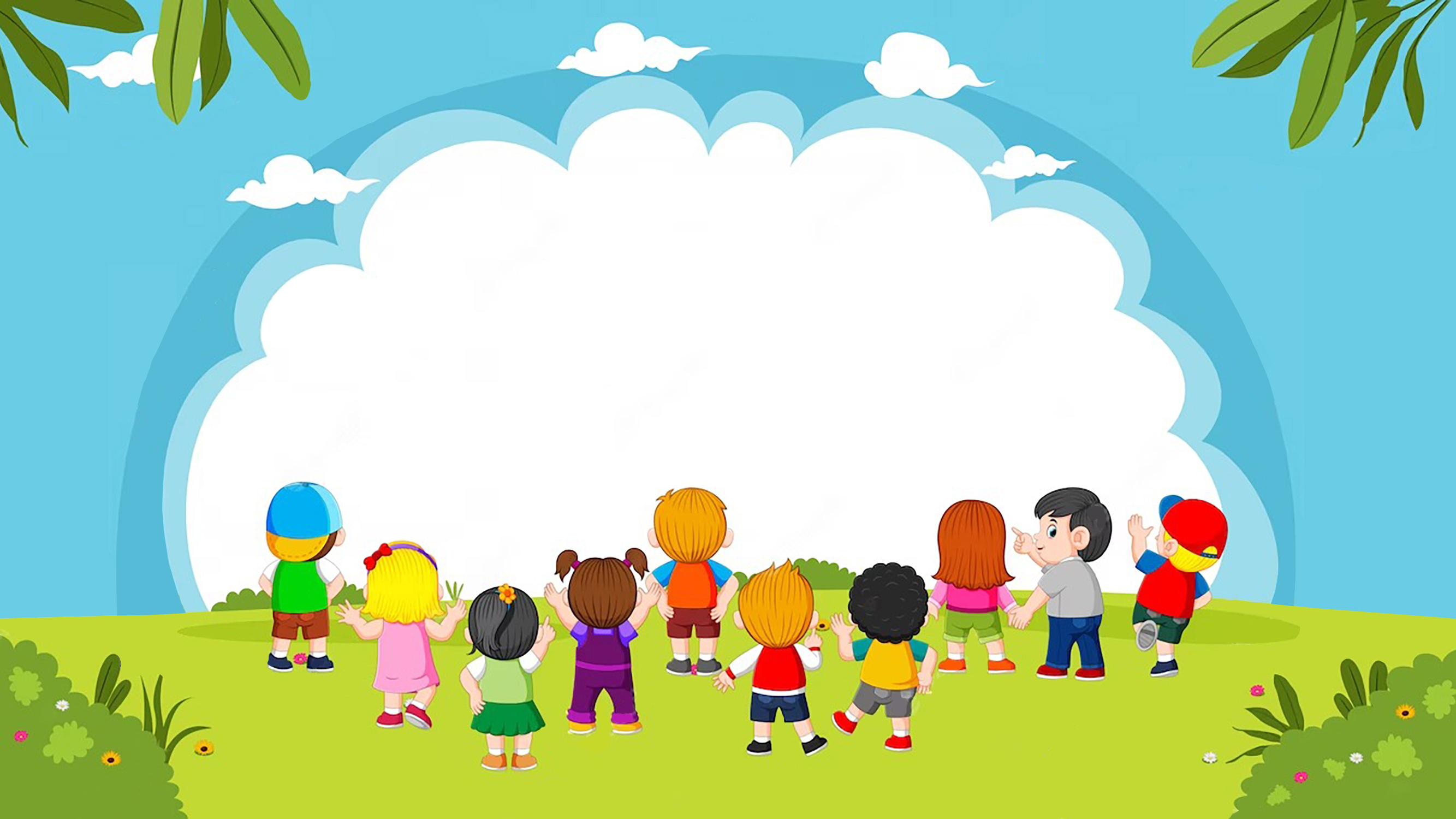 VẬN DỤNG
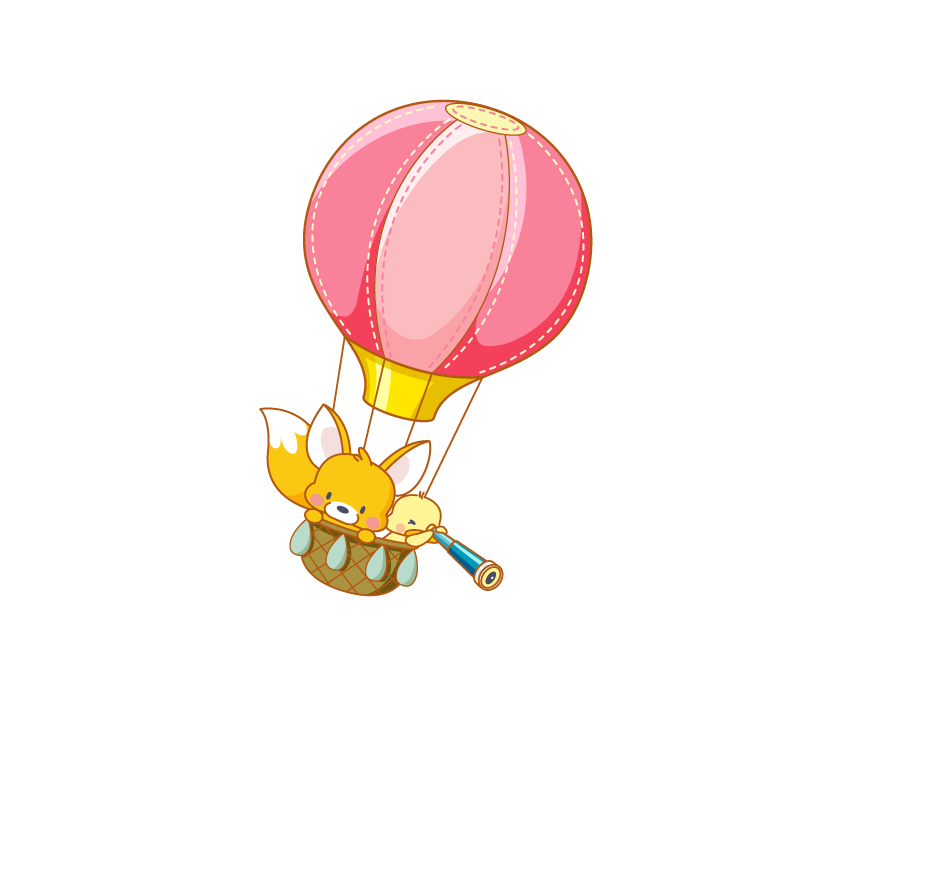 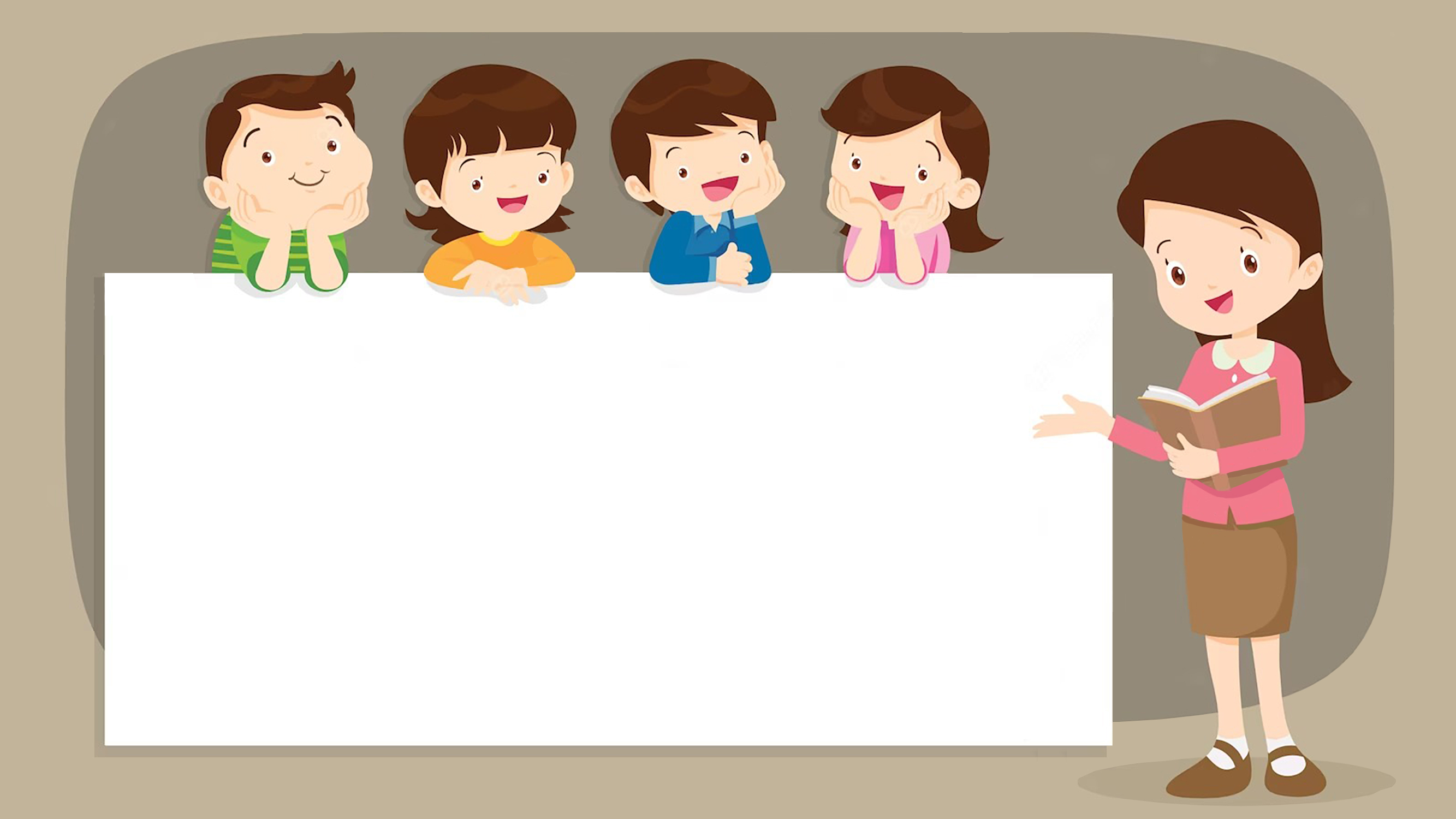 DẶN DÒ
1. 
2.
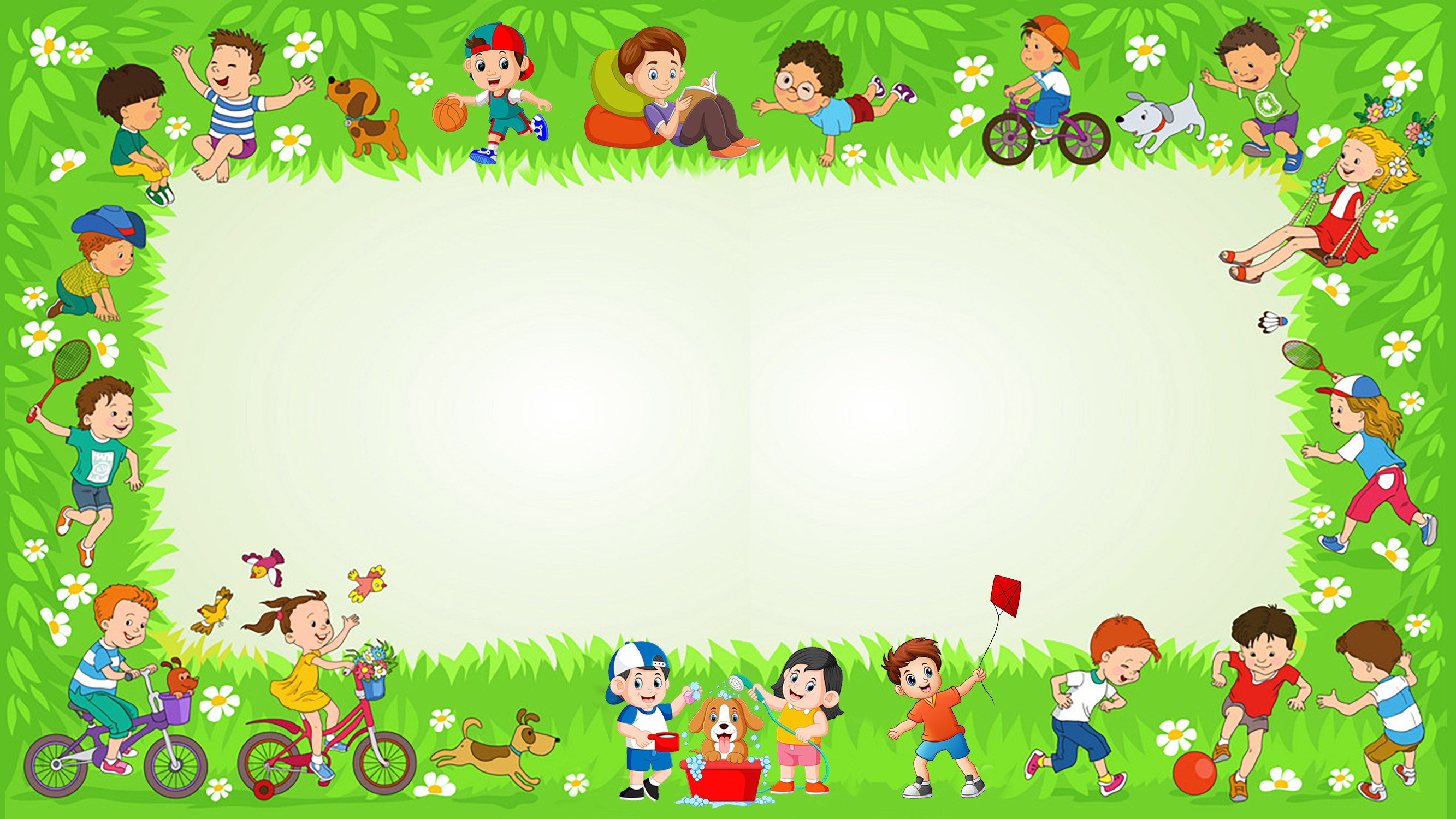 Chúc các emhọc tốt
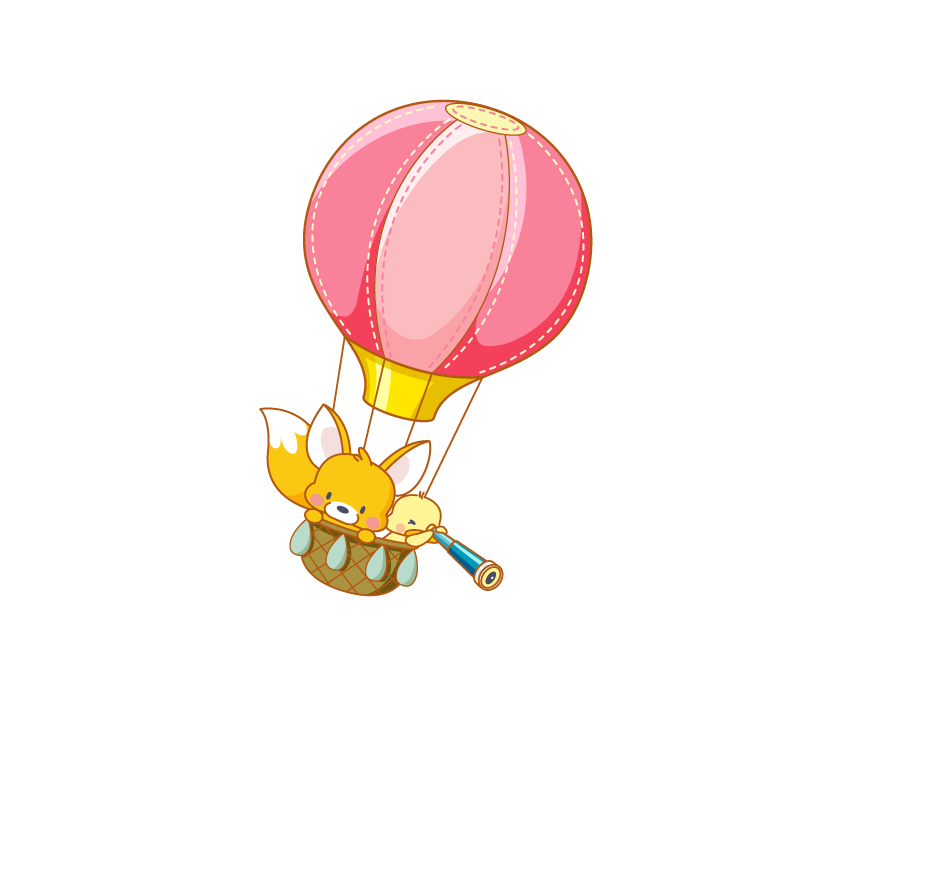 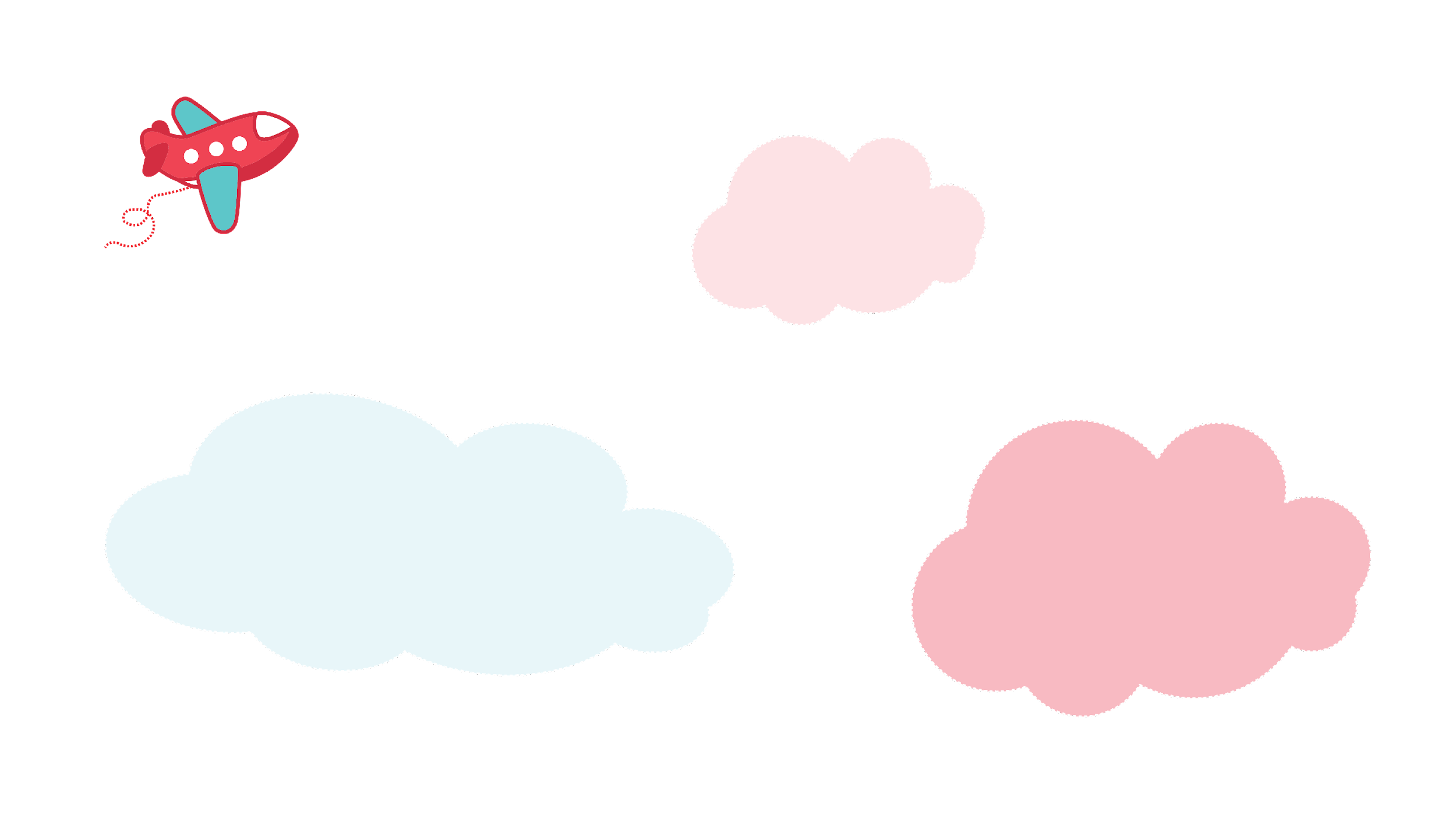 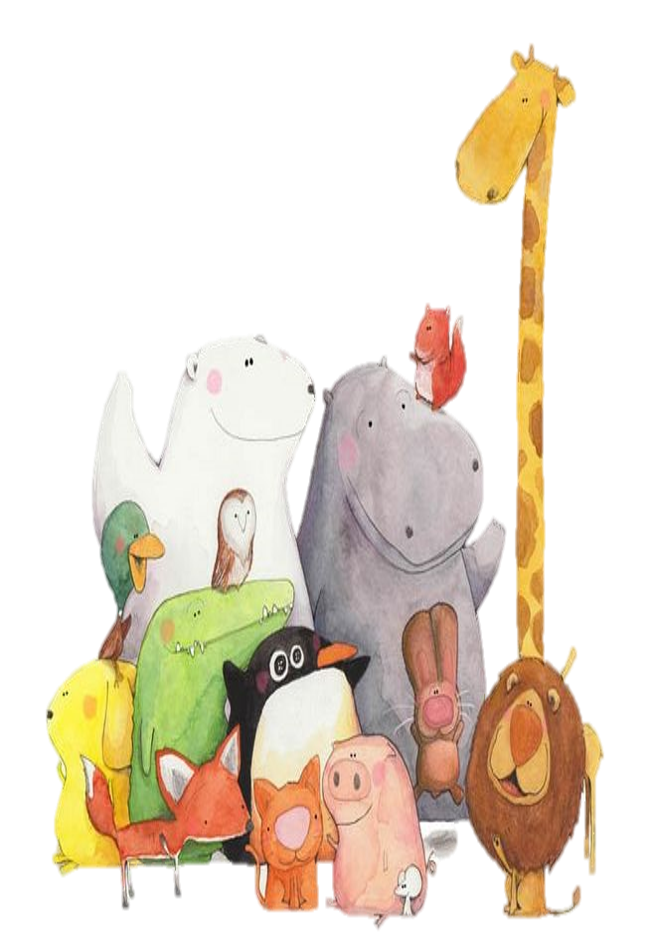 Tạm biệt các em!